Greek and Roman gods
Olympian gods
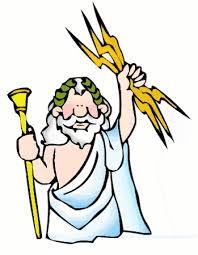 Greek name		Zeus		

Roman name:		Jupiter

Rules over:	kings, judges,
				is king of gods

Symbols:		Eagle,					lightening,				bull, oak
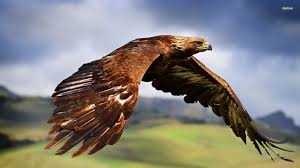 Olympian gods
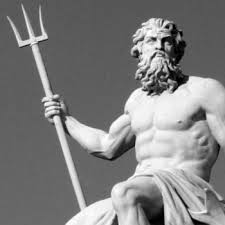 Greek name:		Poseidon	
Roman name:	Neptune	
Rules over:		Sea	
Symbols:		Trident, Horse,
					Dolphin
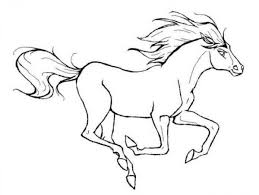 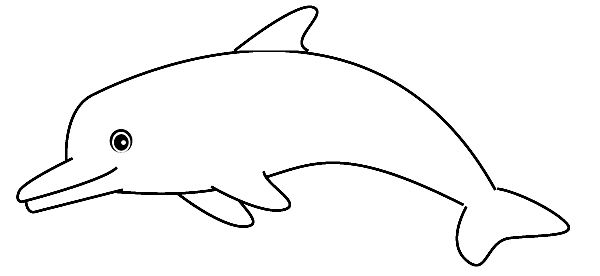 Olympian gods
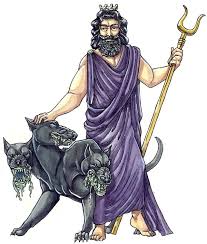 Greek name:		Hades	
Roman name:	Pluto
Rules over:	riches, afterlife	
Symbols:	Pomegranate
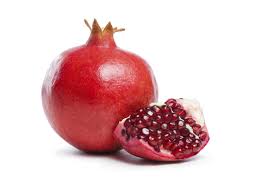 Olympian gods
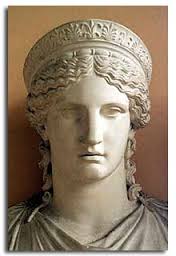 Greek name:		Hera		

Roman name:	Juno	

Rules over:		Marriage,
					is queen of gods 

Symbols:		peacock,								cow
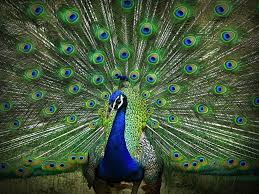 Olympian gods
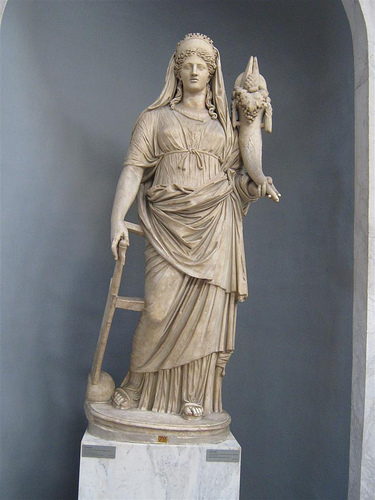 Greek name:		Demeter
Roman name:		Ceres
Rules over:		Agriculture
					(farms)
Symbols:			grain, 
				horn of plenty
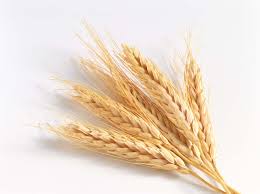 Olympian gods
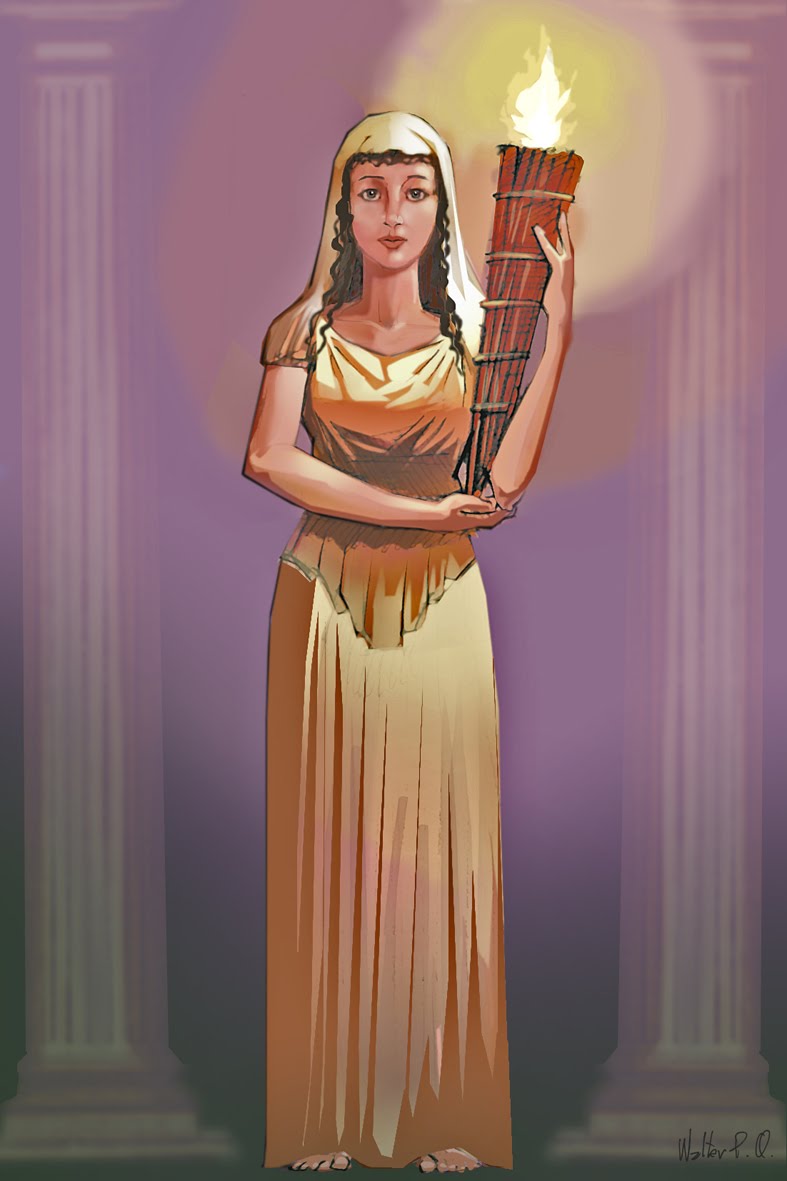 Greek name:		Hestia	
Roman name:	Vesta
Rules over:		home, hearth
Symbols:		hearth
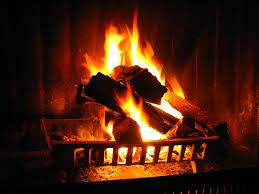 Olympian gods
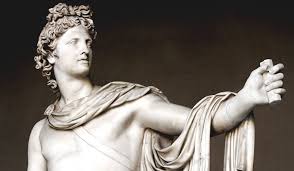 Greek name:		Apollo
Roman name:	Apollo
Rules over:		Prophesy
					Music
Symbols:		Lyre, sun,
					bow
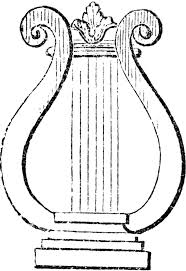 Olympian gods
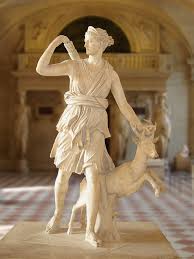 Greek name:		Artemis
Roman name:	Diana
Rules over:	Hunting, birth,
				young girls

Symbols:	Moon, bow, 
				cypress tree,
				stag
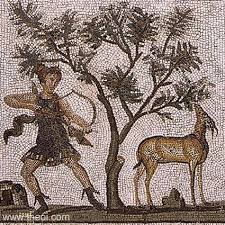 Olympian gods
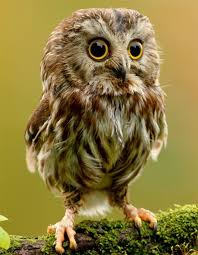 Greek name:		Athena	
Roman name:	Minerva	
Rules over:	wisdom, weaving, 
				plans in war	
Symbols:	Owl, loom,
				olive tree
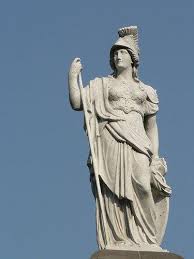 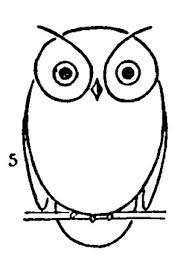 Olympian gods
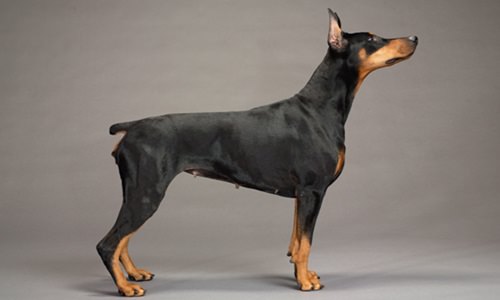 Greek name:		Ares	
Roman name:	Mars	
Rules over:		strength in war
Symbols:		spear, 								dog
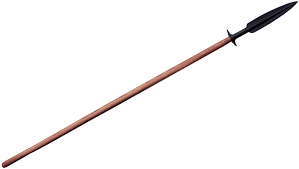 Olympian gods
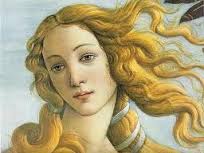 Greek name:		Aphrodite
Roman name:	Venus
Rules over:		Love, beauty
Symbols:		dove, rose
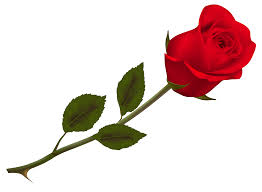 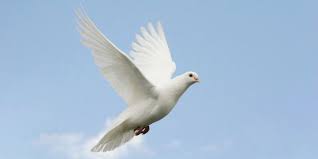 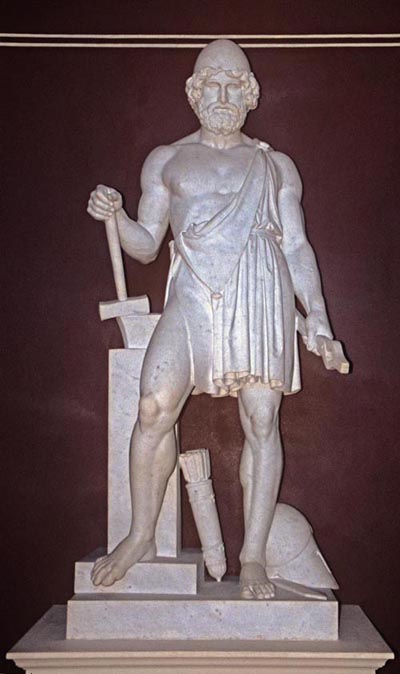 Olympian gods
Greek name:		Hephaestus
Roman name:	Vulcan
Rules over:		fire, forge
Symbols:		Hammer
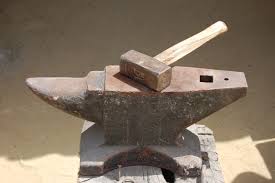 Olympian gods
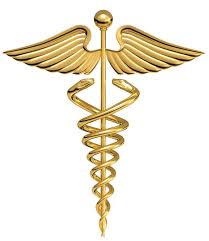 Greek name:		Hermes
Roman name:	Mercury		
Rules over:		messengers,							thieves 
Symbols:		Caduceus,						winged sandals
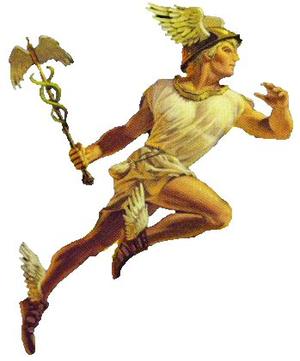 Minor Roman god
Roman name		Janus

Rules over			thresholds, beginnings, 				endings
Shown looking forward and backward
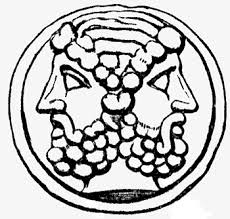 Minor Roman god
Greek name	Hygieia
Roman name	Hygea

Rules over:		sanitation, good health, hygiene